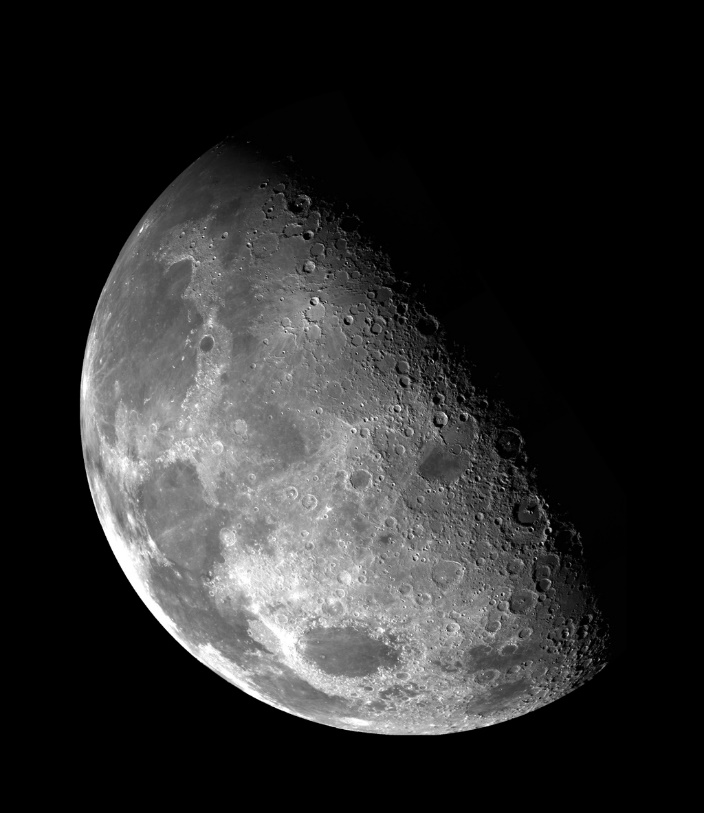 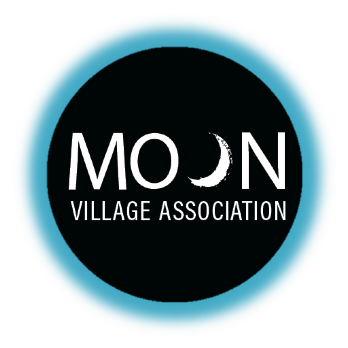 Verso la Generazione del Villagio Lunare
by Ing. Giuseppe ReibaldiPresidente
Liceo Scientifico A.Einstein
Cerignola20 Gennaio  2022
WHAT IS THE MOON VILLAGE ?
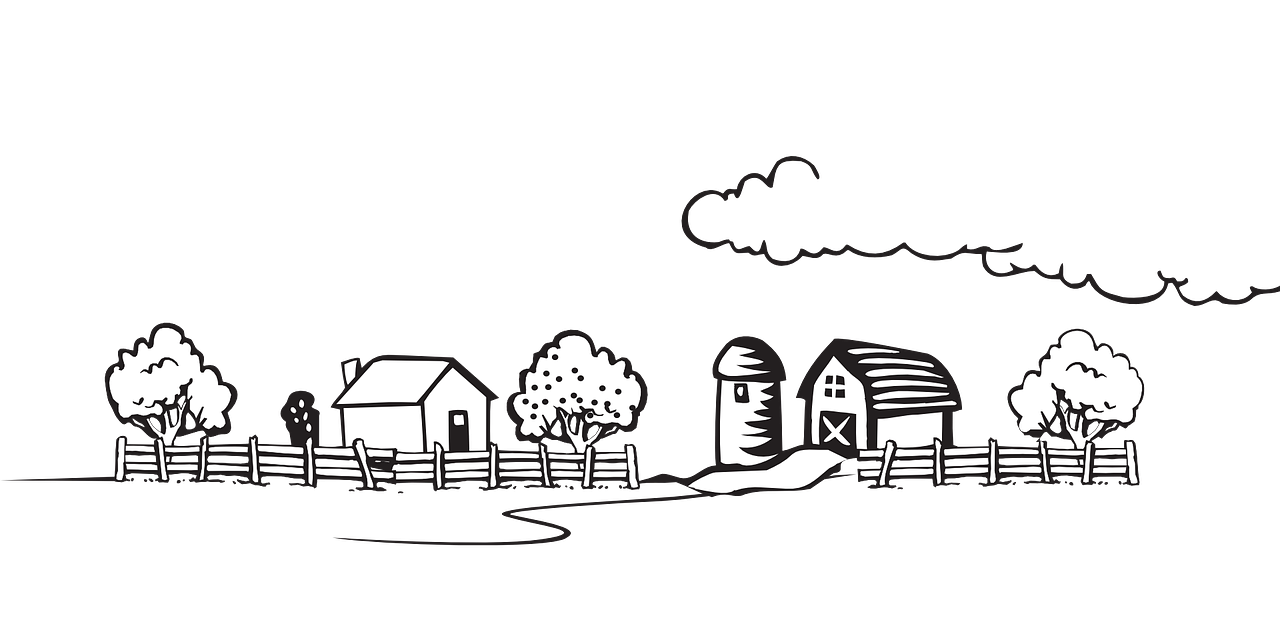 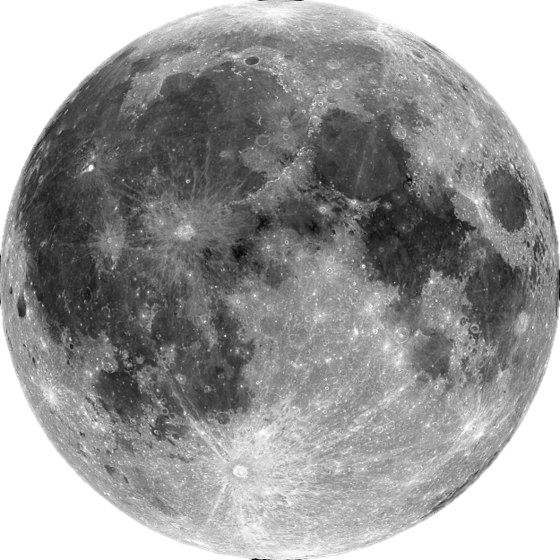 IS …
An ensemble of global efforts: governmental, private and general public 
Exploring and using the moon resources in cooperation and in sustainable manner
A Lunar Community on the surface and cis-lunar space
IS NOT … 
An “ISS on the Moon”
A literal village 
A single science facility
pg 2
HOW MANY MISSIONS ARE ACTIVE  ON/AROUND THE MOON??
1) Lunar Reconnaissance Orbiter (O) -US
2) Chandrayan-2 (0) - India
3) Chang’e-4, Rover (Yutu2) China
4) Queqiao, Relay Satellite (O), China
5) Chang’e-5, China
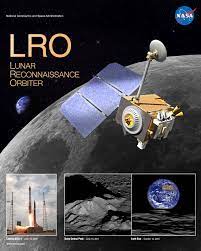 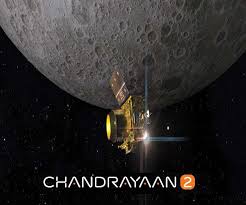 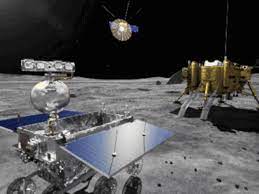 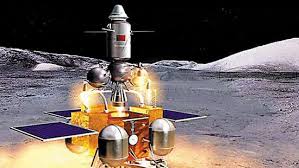 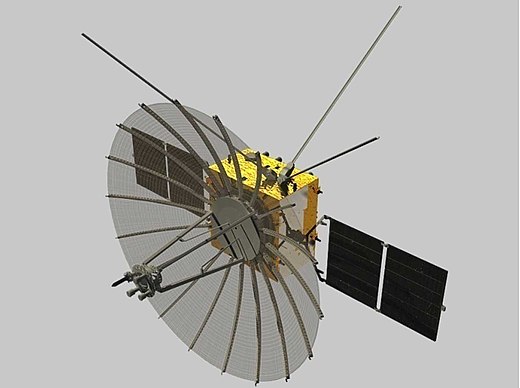 HOW MANY MISSIONS TO THE MOON IN 2022??
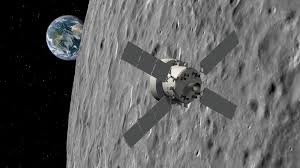 1)Artemis 1, (O)- US
2)CAPSTONE, (O) -US
3) Smart Lander for Investigating Moon  -JAPAN
4) Intuitive Machines 1 - US
5) Astrobotic, Peregrine 1 - US
6) Luna-25 - Russia
7) Ispace Hakuto-R - Japan 
8) Korea Pathfinder Lunar Orbiter. (O) - Korea
9) Chandrayan-3 - India
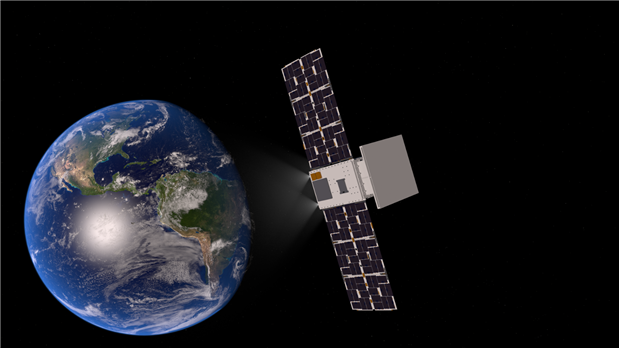 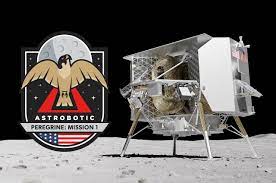 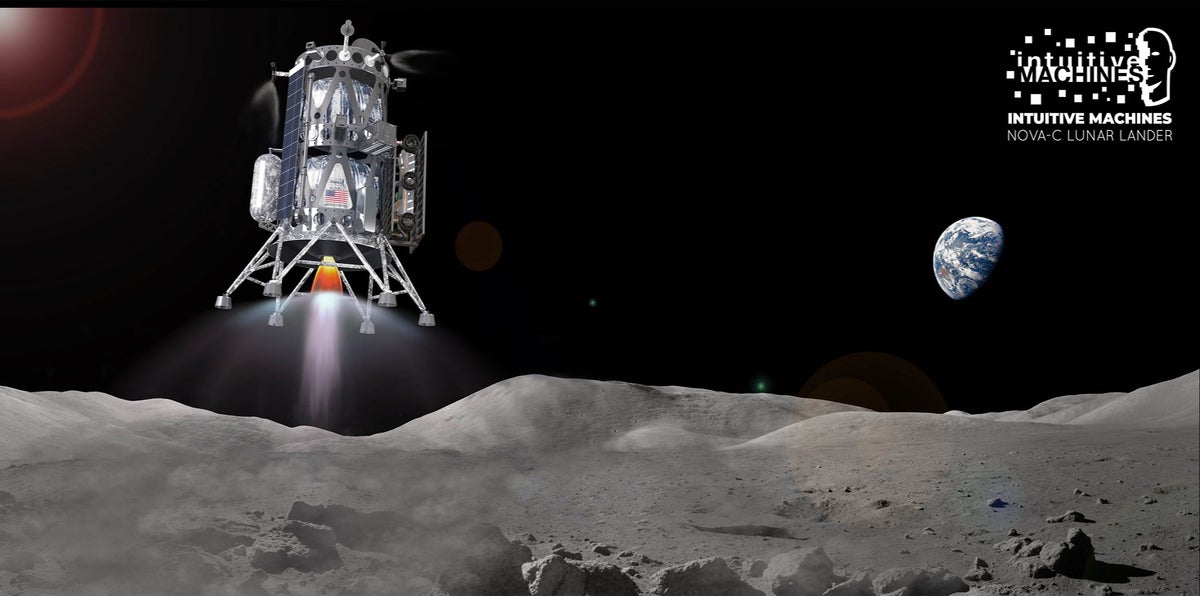 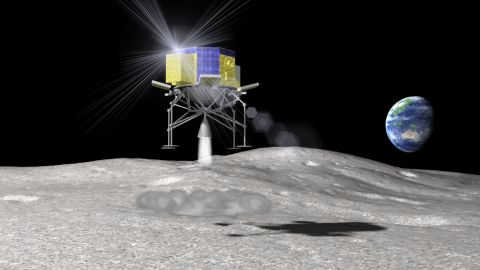 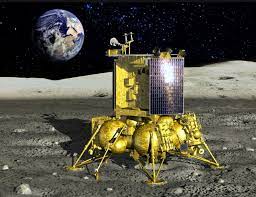 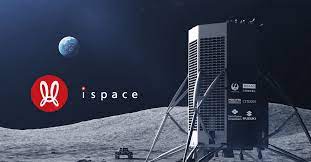 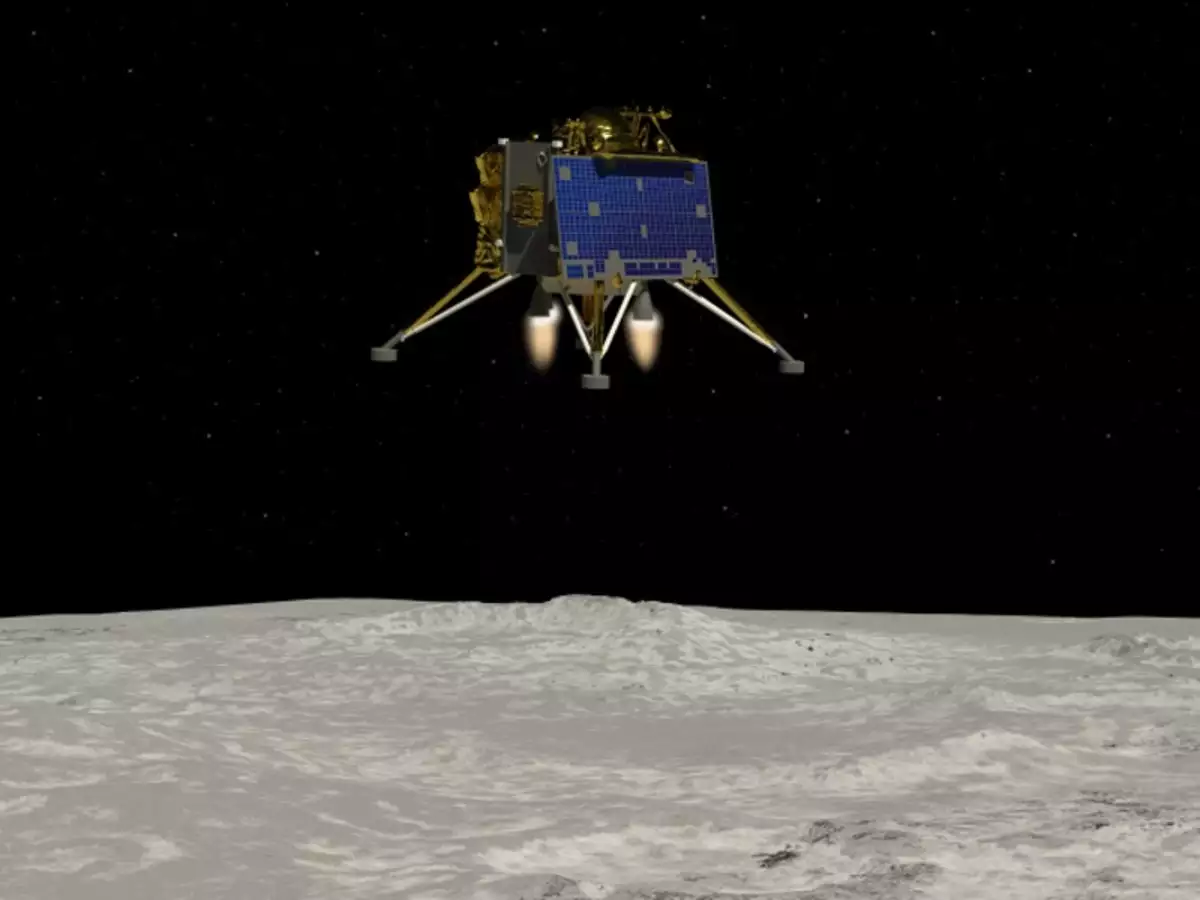 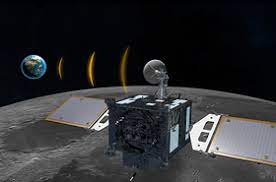 WHAT IS THE MOON VILLAGE ASSOCIATION ?
The Moon Village Association (MVA) created in June 2017, 
to foster the implementation of the Moon Village.
MVA is Member of IAF and Observer in United Nations - COPUOS
A catalyst stimulating a virtuous cycle of investments for the development of a lunar economy
A forum to advance development of the Moon Village involving Industry, government, space agencies, international organizations / NGOs, and the Public at large.
800 INDIVIDUALS INVOLVED           FROM 60 COUNTRIES:
          - 25% women
          - 24% students
          - 38% young professionals
>23 INSTITUTIONAL MEMBERS
    FROM 17 COUNTRIES
MOON VILLAGE IMPLEMENTATION -Working Groups/Projects-
Analogue
Participation of
Emerging 
Space
Countries
-PECS-
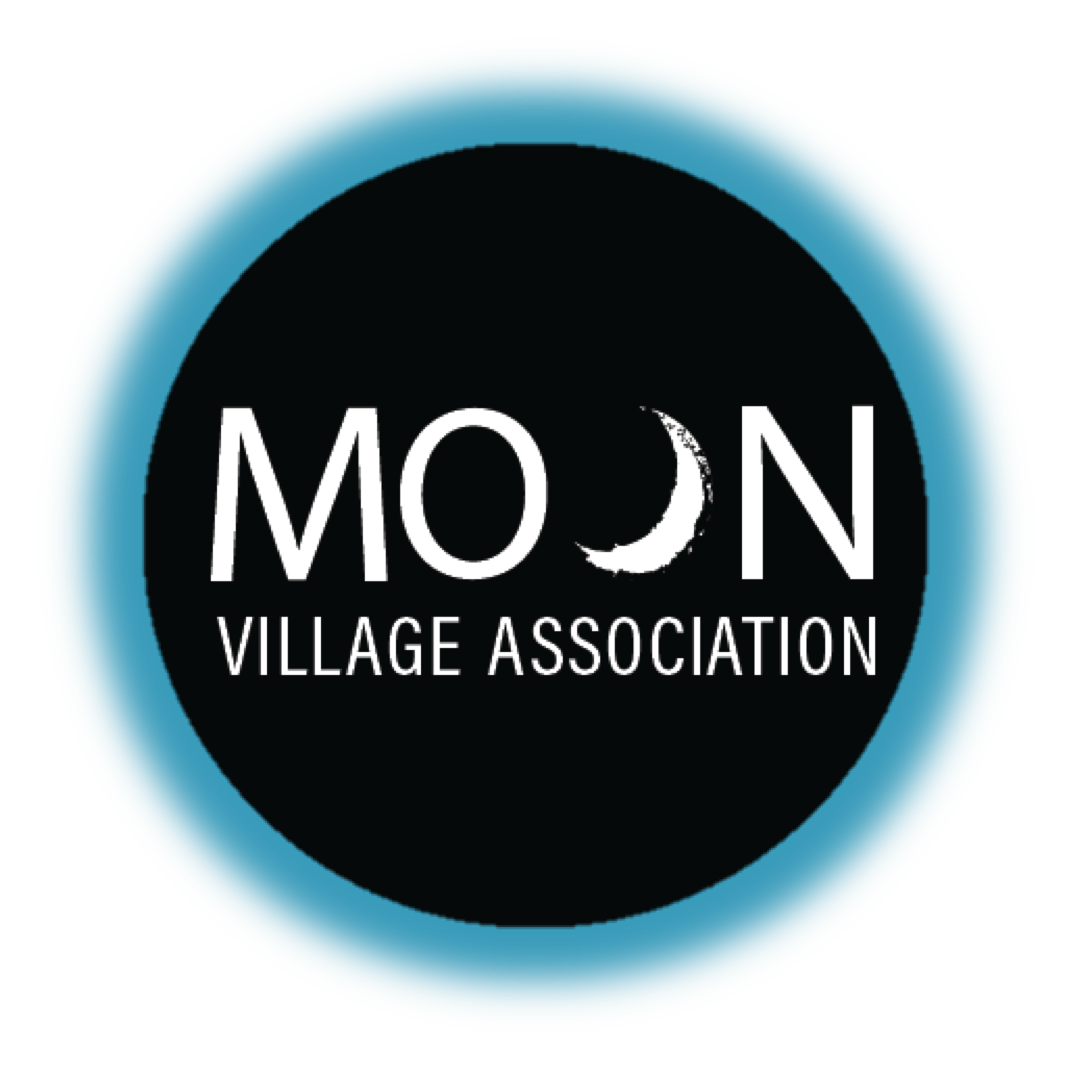 Architecture 
Concepts
Outreach/
Education/
Women
 on the Moon
Coordination&
Cooperation
Lunar Commerce
And
Economics
First Payload
Cultural
Considerations
Moon Village 2045 Reference Concept
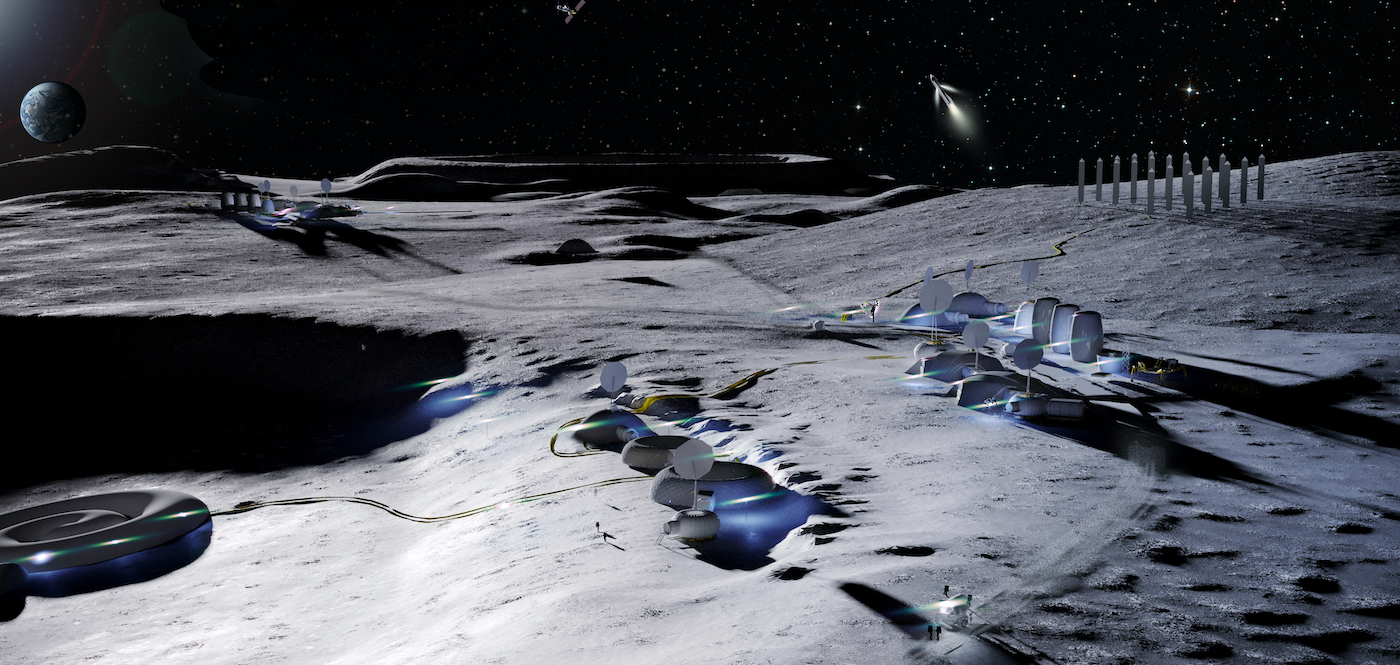 Expanding Humanity to the Moon: Architectural Considerations
1/20/22
7
Payload Project
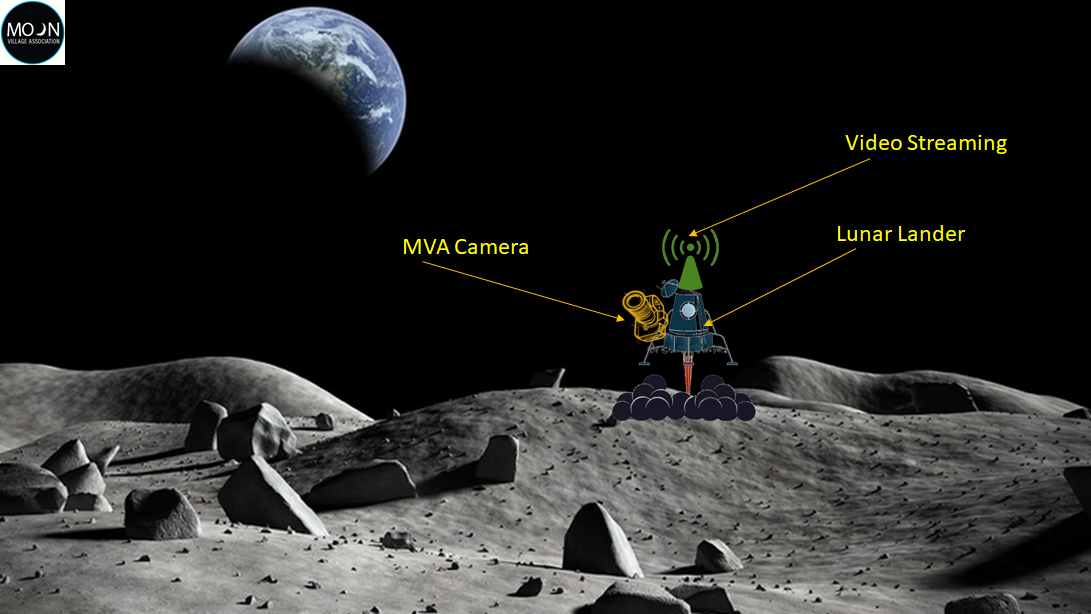 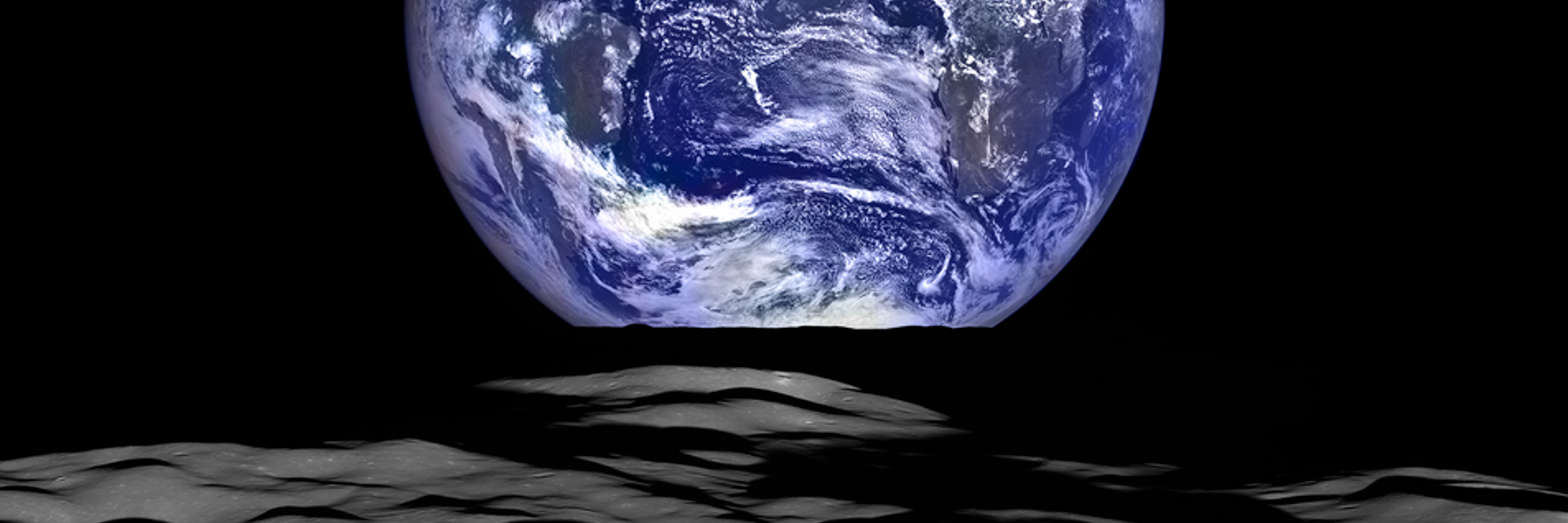 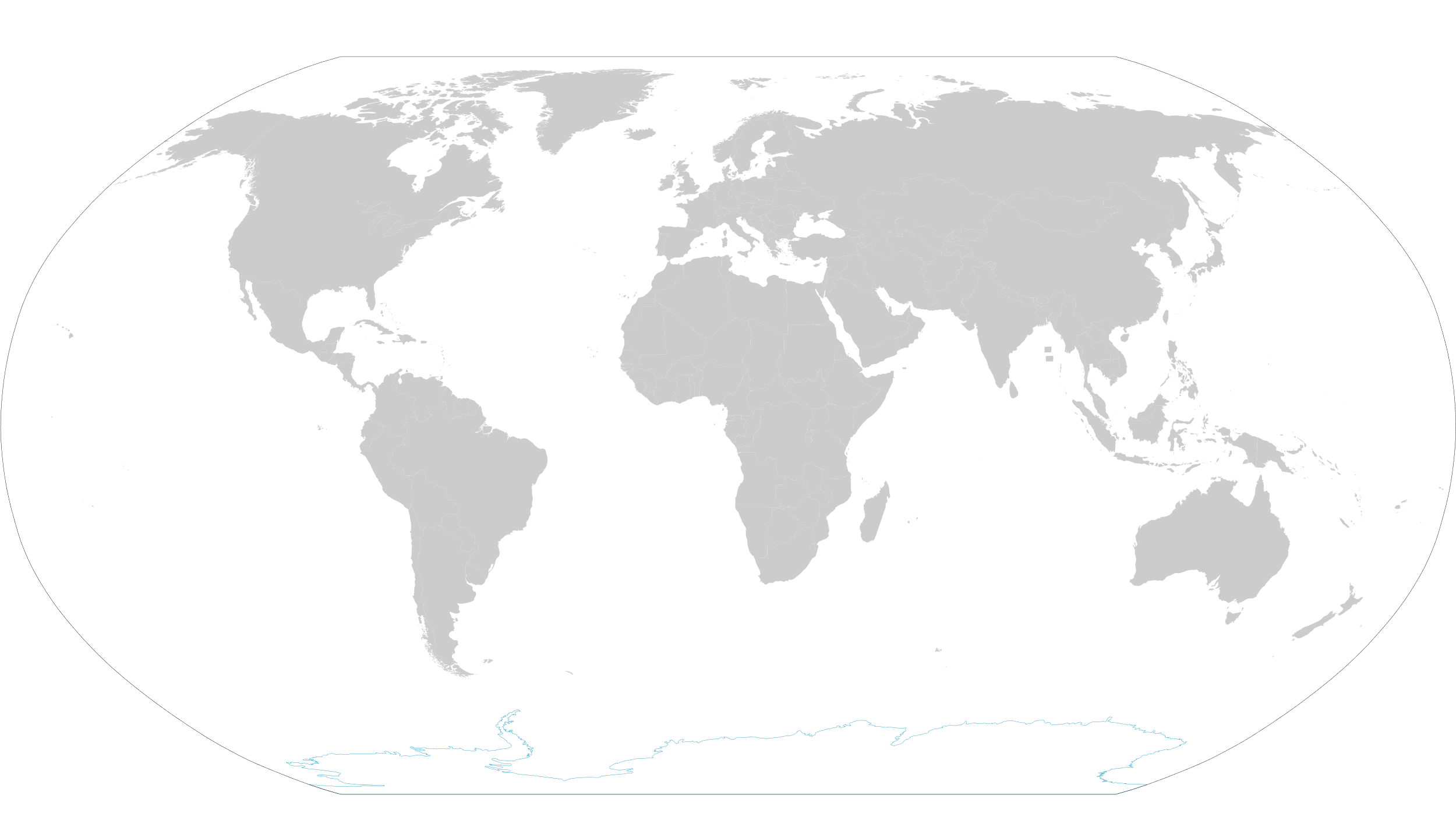 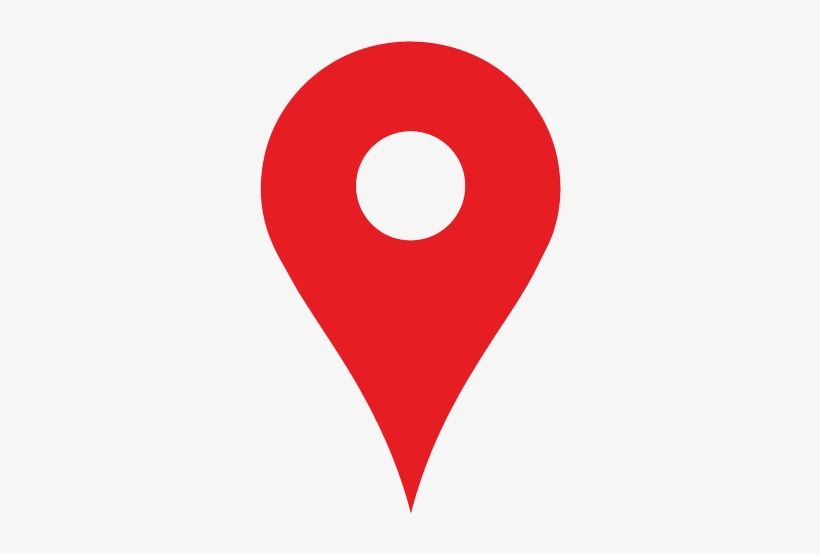 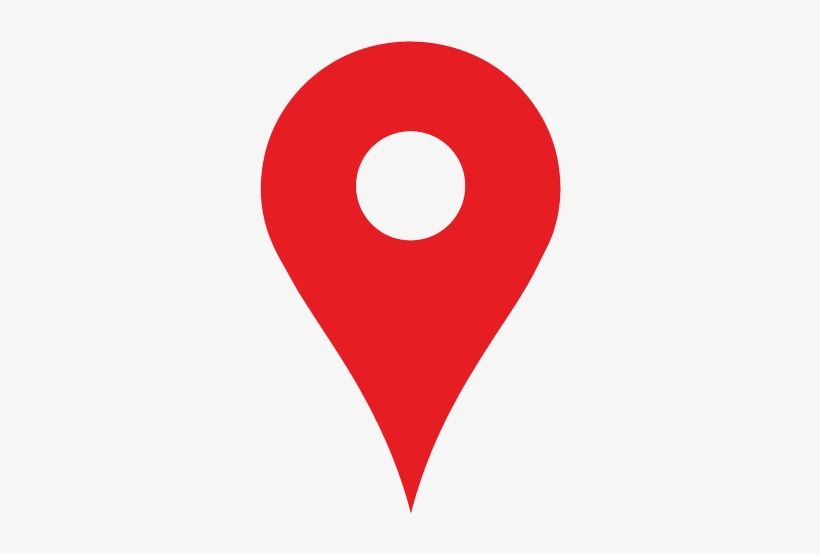 - The Project is involving a global 
   industrial consortium from:   
    CH, UK, Mexico, India, UAE, Egypt
- More countries are welcome
- MVA is seeking for the Lunar Lander carrier
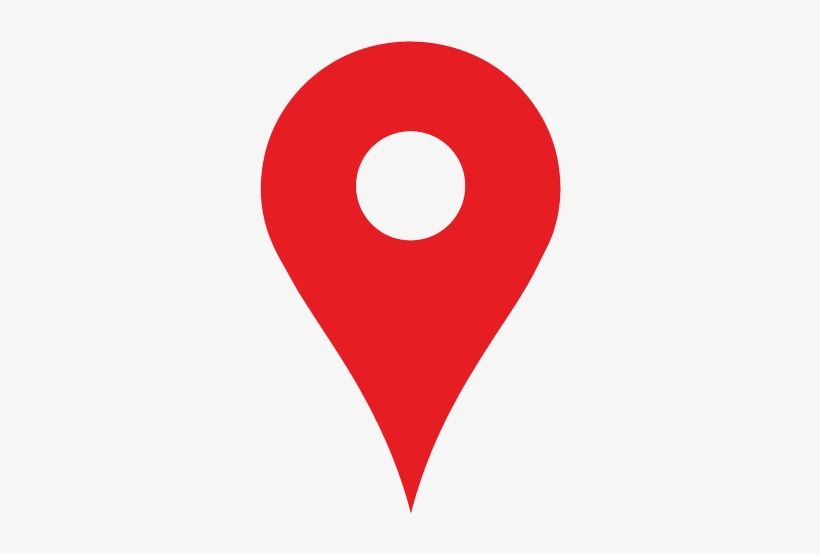 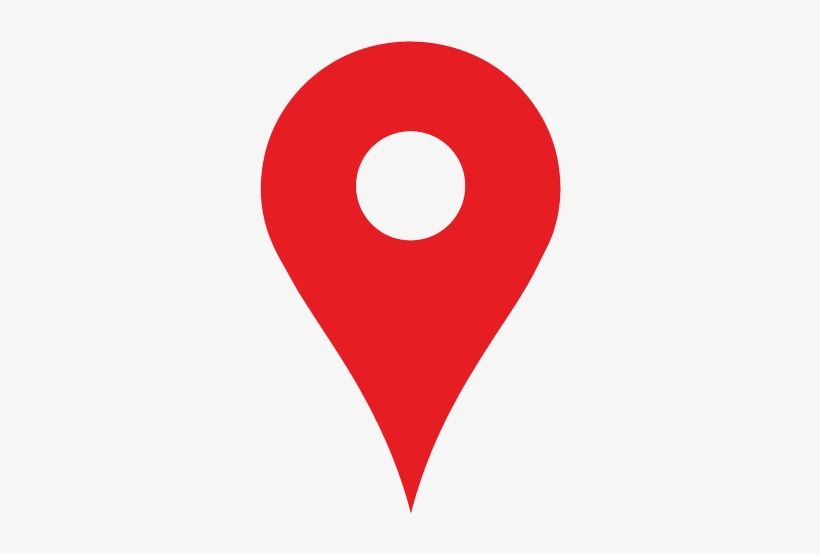 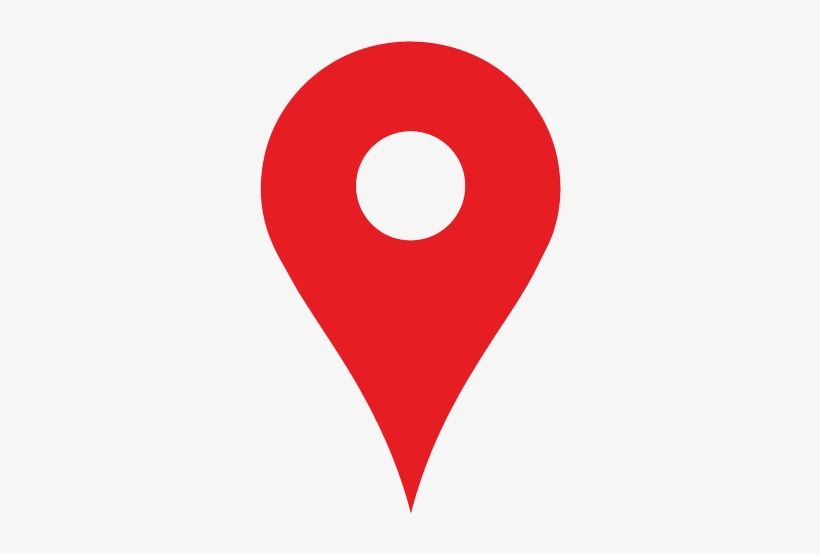 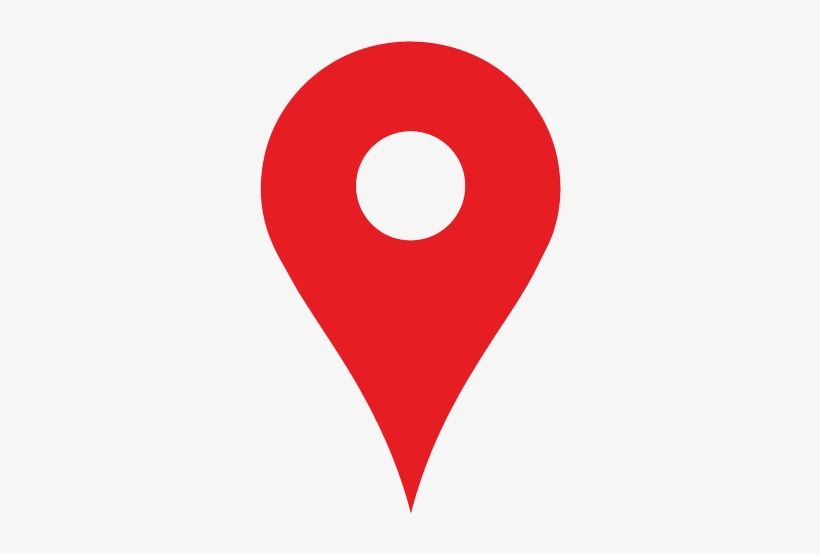 Expanding Humanity to the Moon: Architectural Considerations
1/20/22
8
Global Network
50 national coordinators and 6 regional coordinators
Call for new National and Regional Coordinators Open
Europe and Asia
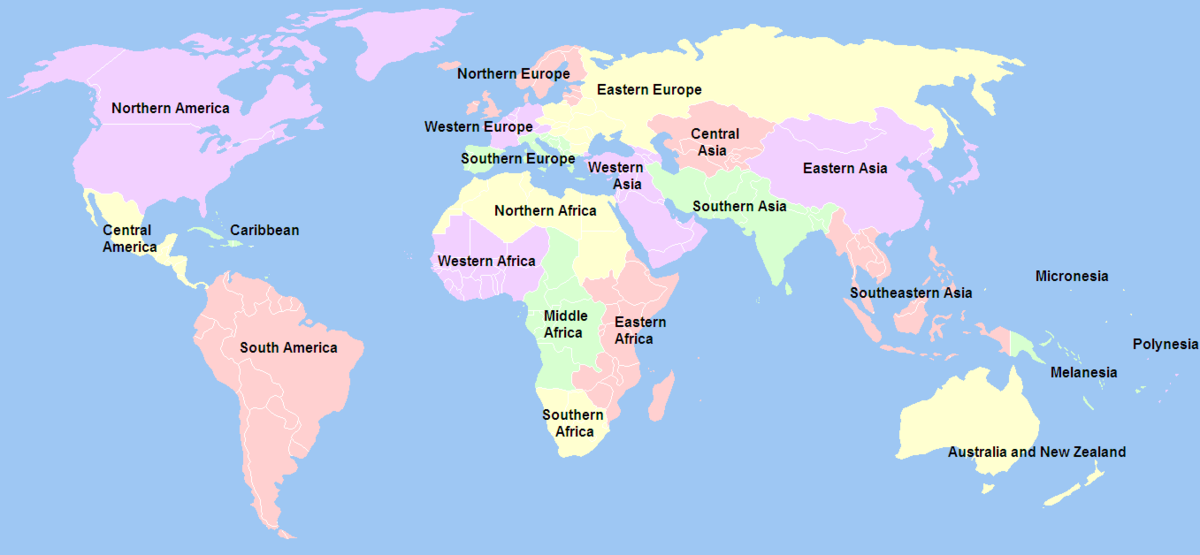 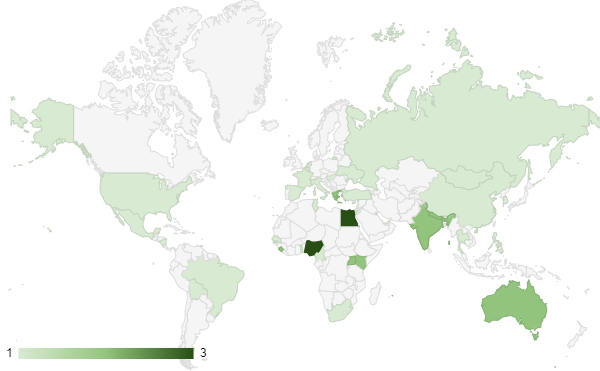 Some of the Recent Activities
Jordan: Spacesuit and rover competition
Italy: Thursday of Galassica
Egypt: Social media promotion, SG[Egypt]
Africa: has been focused on recruitment
Greece: Moon 2069 – A way forward
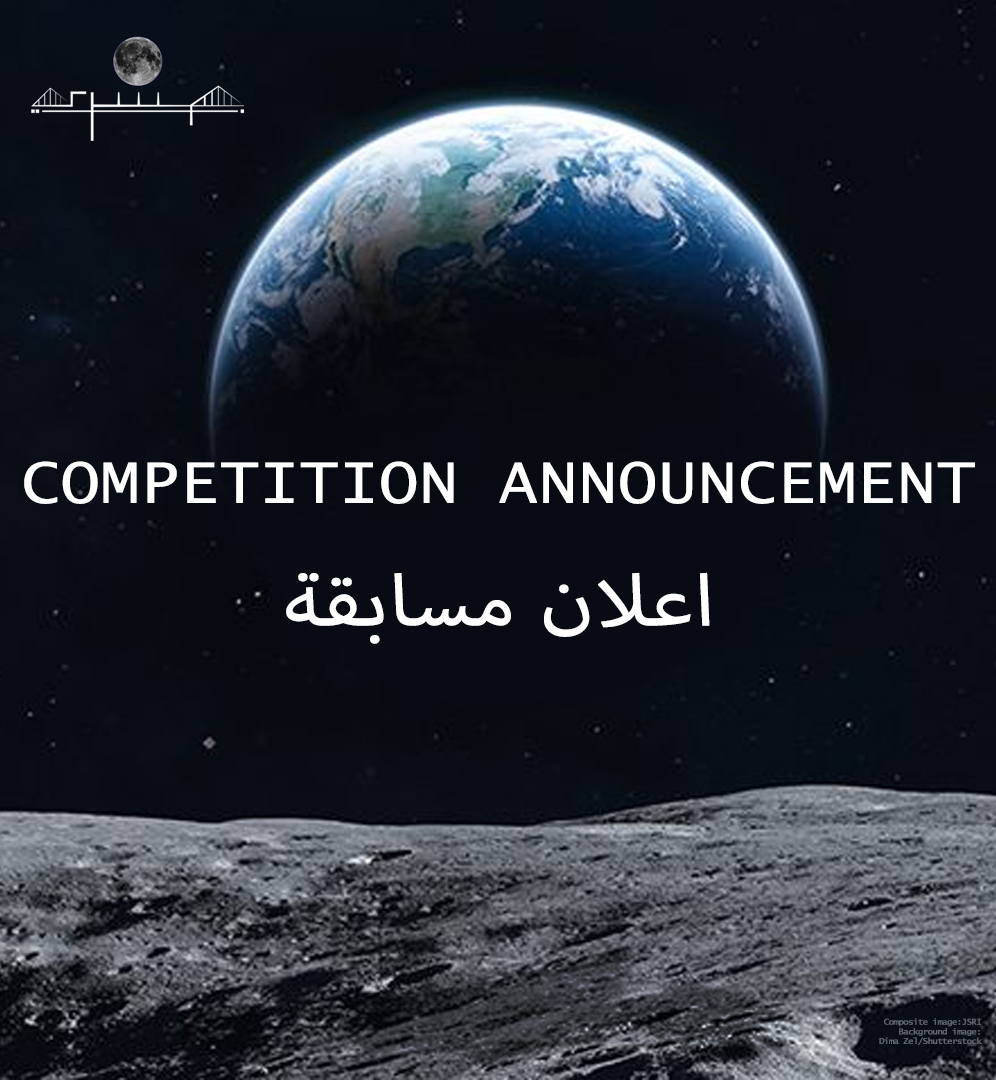 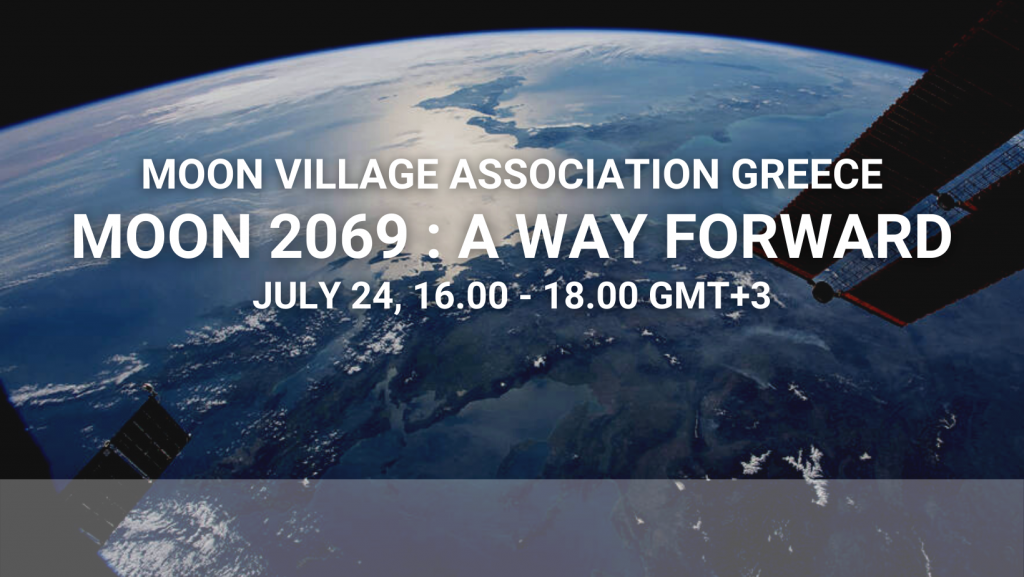 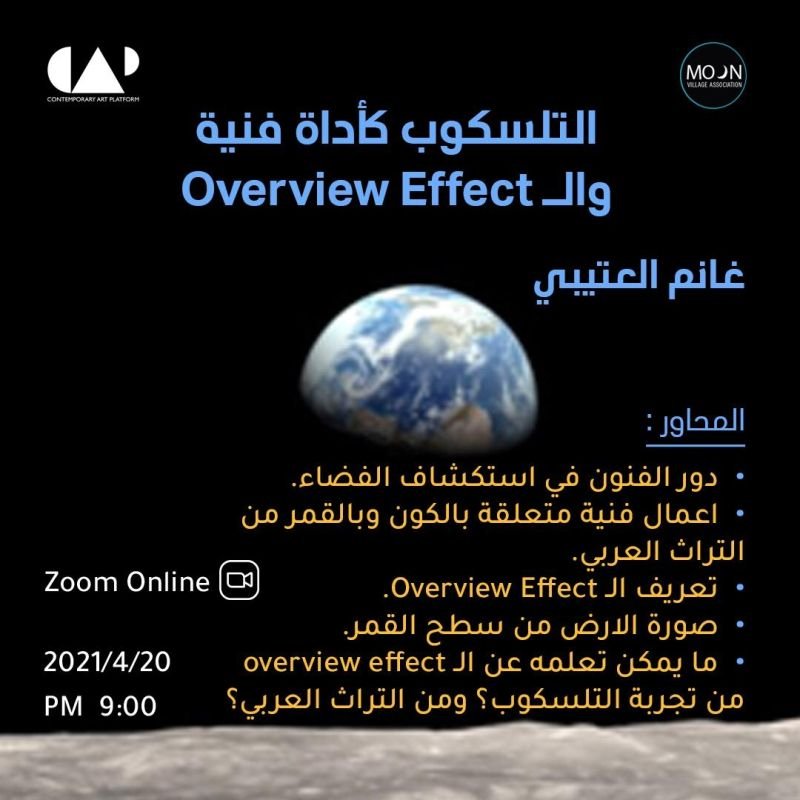 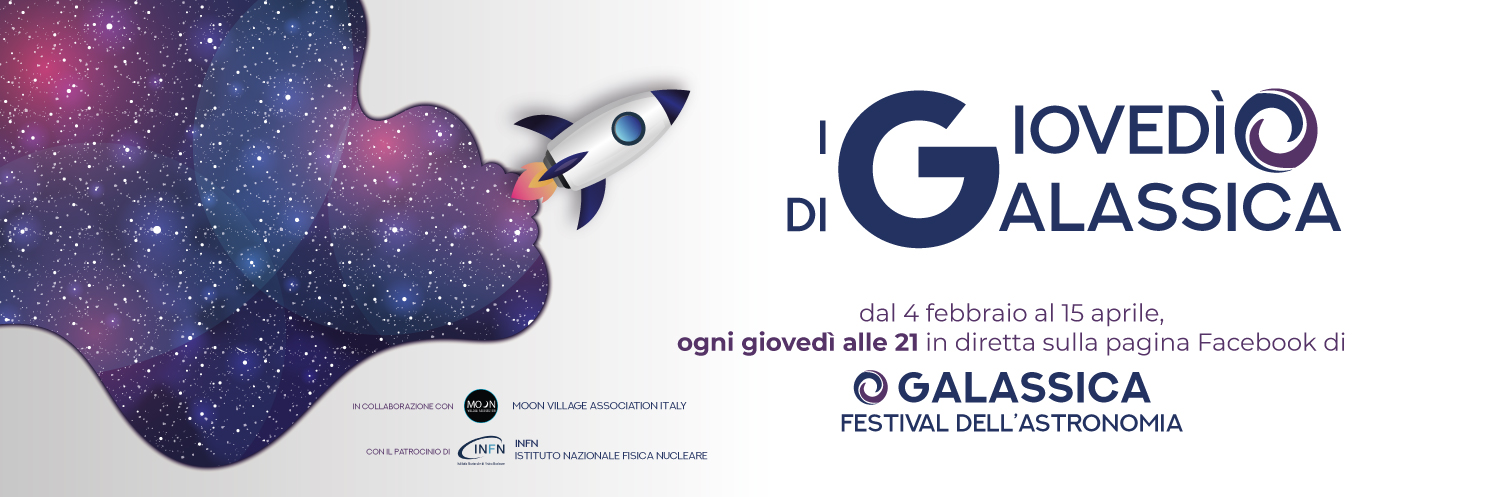 TOWARDS THE LUNAR GENERATION                                    WORKSHOP July 2021
Sponsors and Partners
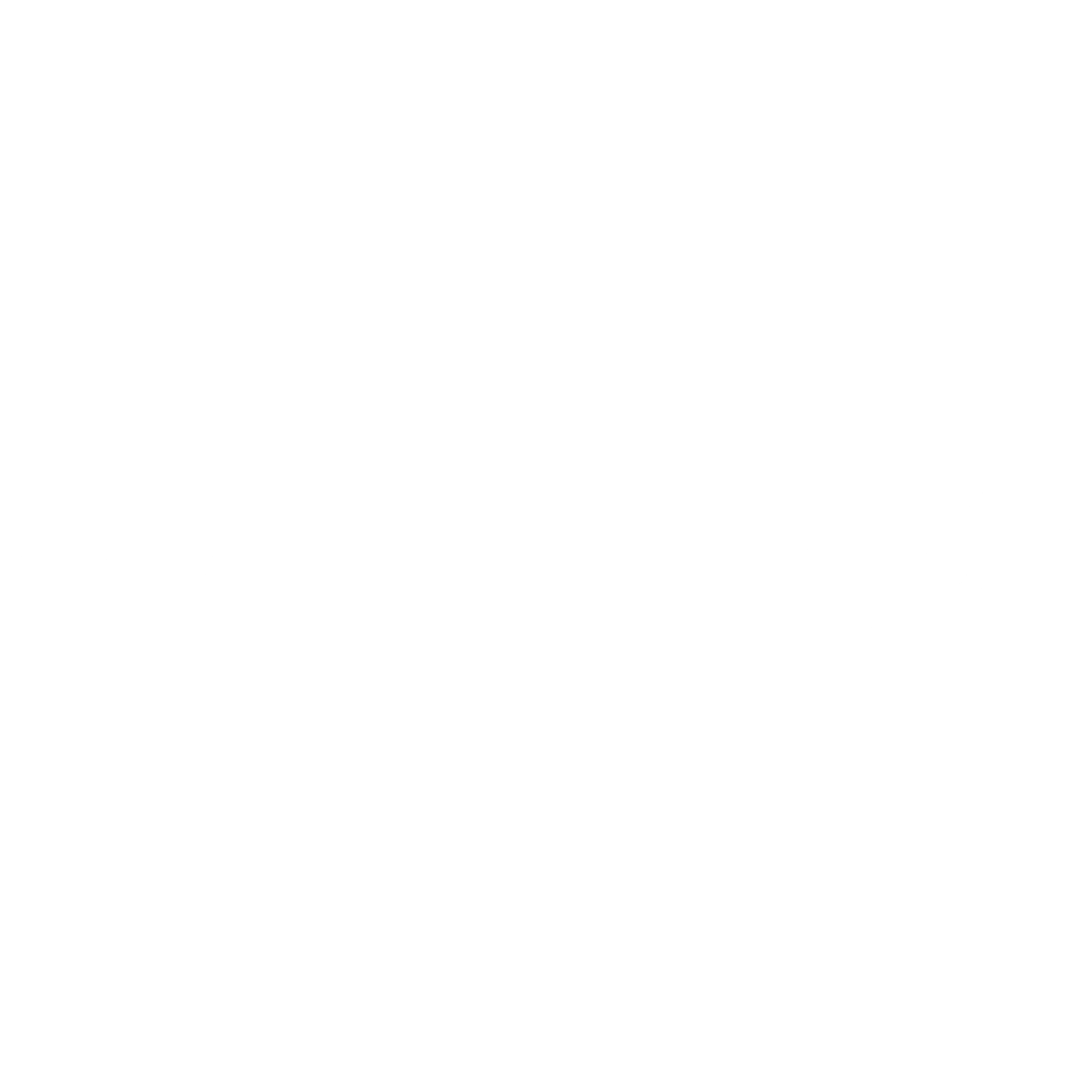 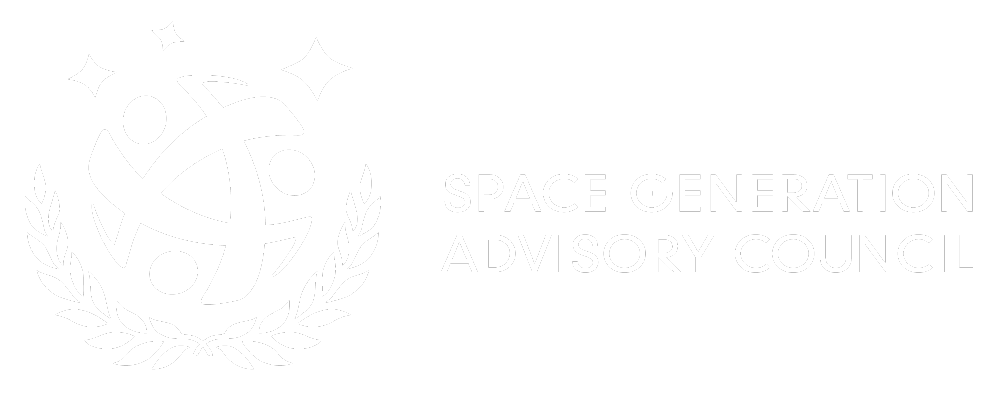 Overview
6 
speakers
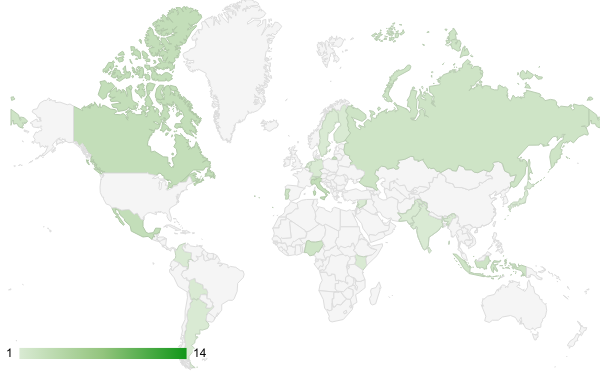 Average age: 26
28 countries
49% students
Towards a Lunar Generation Workshop
113 applications
67 participants
12 team members
20+ experts
5 discussion groups
https://moonvillageassociation.org/tlg2021/
- Lunar Medical Autonomy
- Legal status and policy issues in Moon resource    
   and Infrastructure development and utilization
- Innovation Craters Hackathon
- Moon as a base for science
- Technologies for a sustainable Moon village
Discussion Groups
Lunar Medical Autonomy
Infrastructure
High risk medical emergencies, and how can they be tackled
Major human factors (including mental health) challenges on the Moon
Role of analogues
Legal and Policy Issues of Resource Utilization and Infrastructure
Main challenges and obstacles to a legal framework
Sharing of resources and infrastructure be shared between various stakeholders
Reducing the risk of unpeaceful interactions on the Moon
Hackathon focused on developing business ideas for lunar Explorations in the year 2030. 
Science on the Moon
Scientific objectives beyond current objectives 
Manned missions vs robotic missions
Role of (a permanent) human settlement on the Moon in scientific advancement
Technologies for a sustainable Moon Village
Main enabling technologies for operation on the Moon and their TRL
Role of emerging technologies
Role of emerging space countries
5, 10 and 50 year horizons
Role of the MVA and SGAC
New MVA Project:      Towards a Moon Village Generation
Project started last September:
Website is live and we are looking for volunteers!
Next topics Workshop will be related to:
Role of Emerging Space Countries 
Science Communication and the Role of the Arts 
Equity, Diversity and Inclusion in the Moon Village
Schools involvement play an important role
Possibility to ask Questions/make proposal to MVA
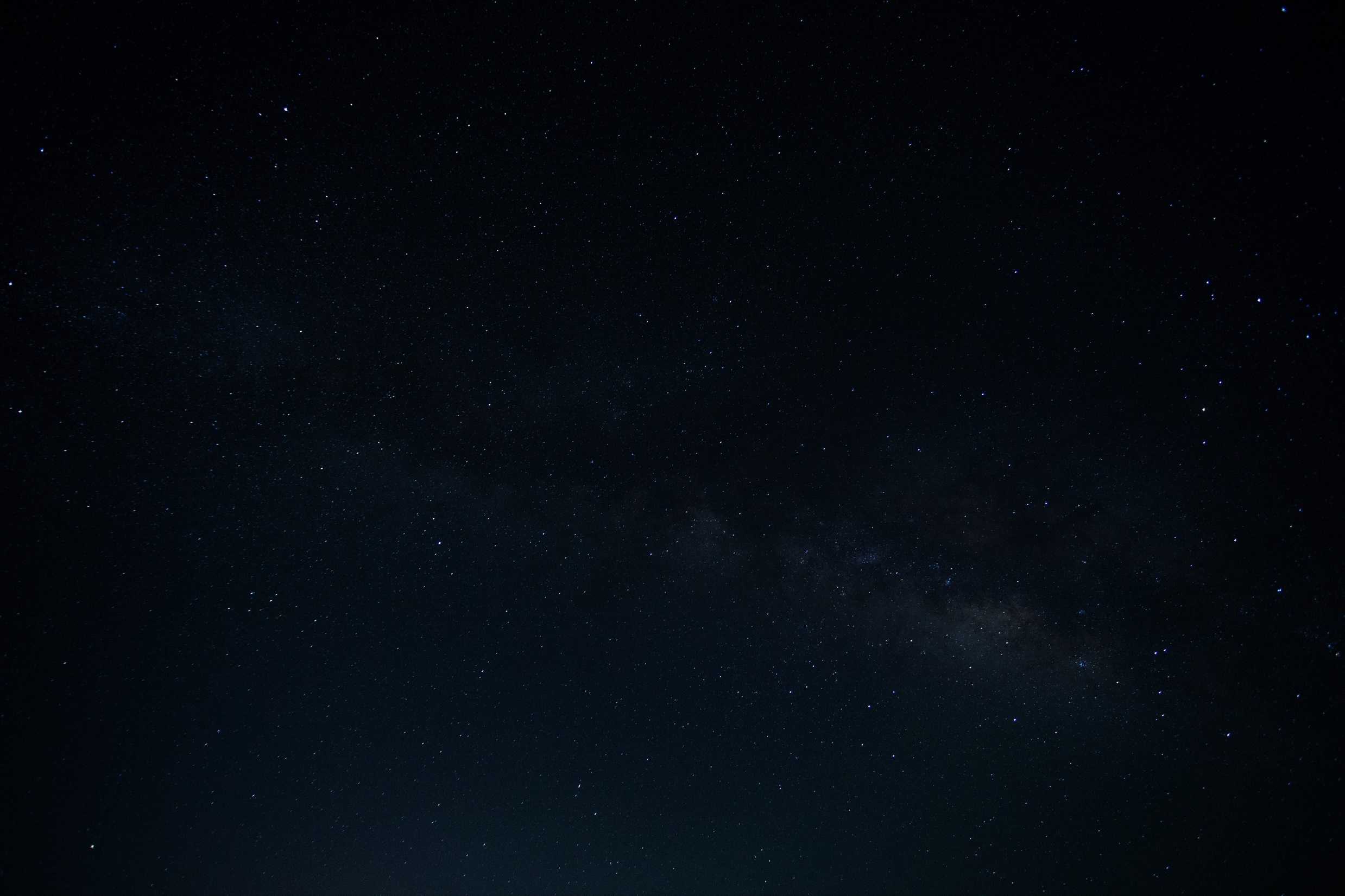 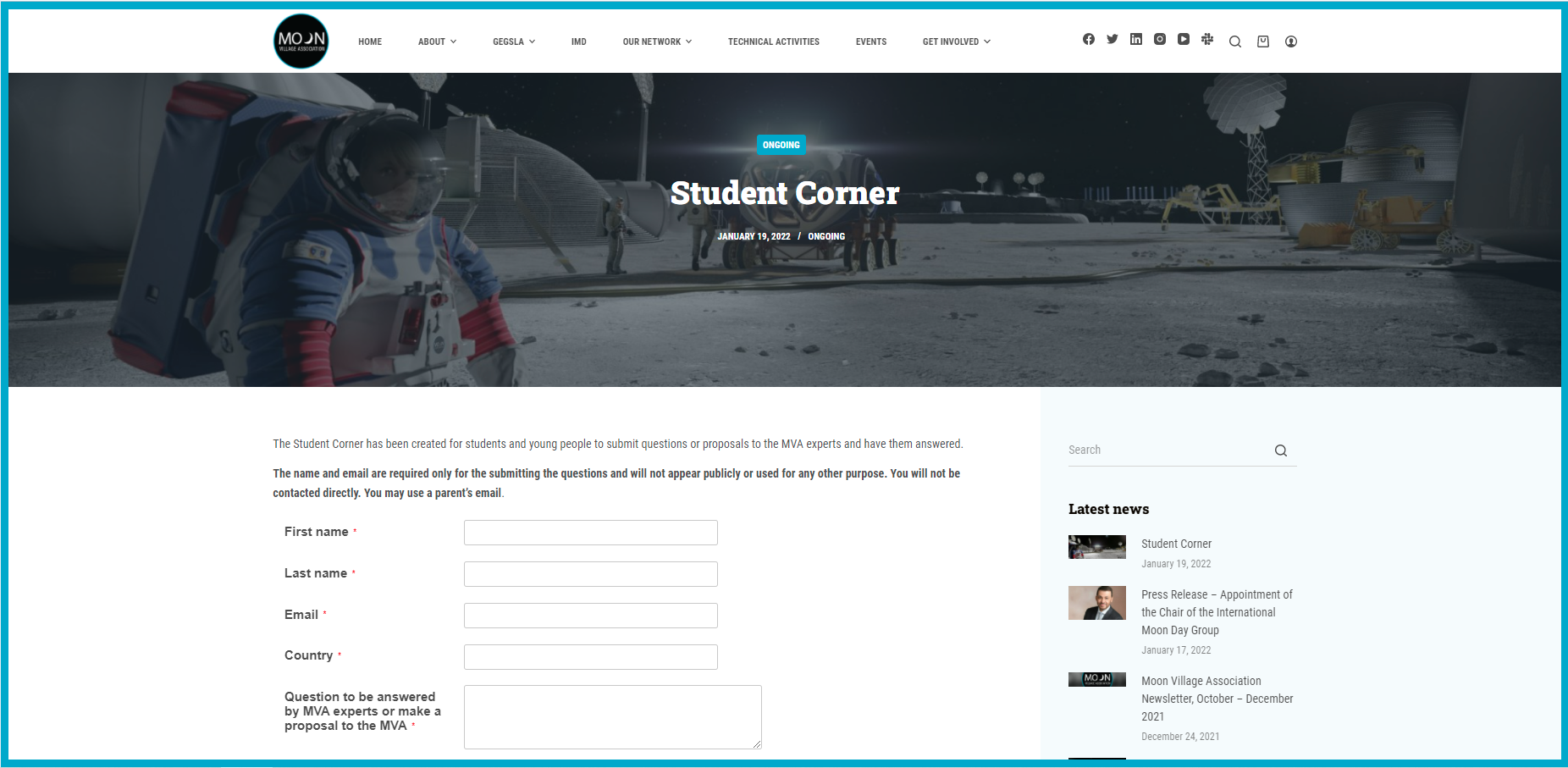 THANK YOU FOR YOUR ATTENTION


www.moonvillageassociation.org
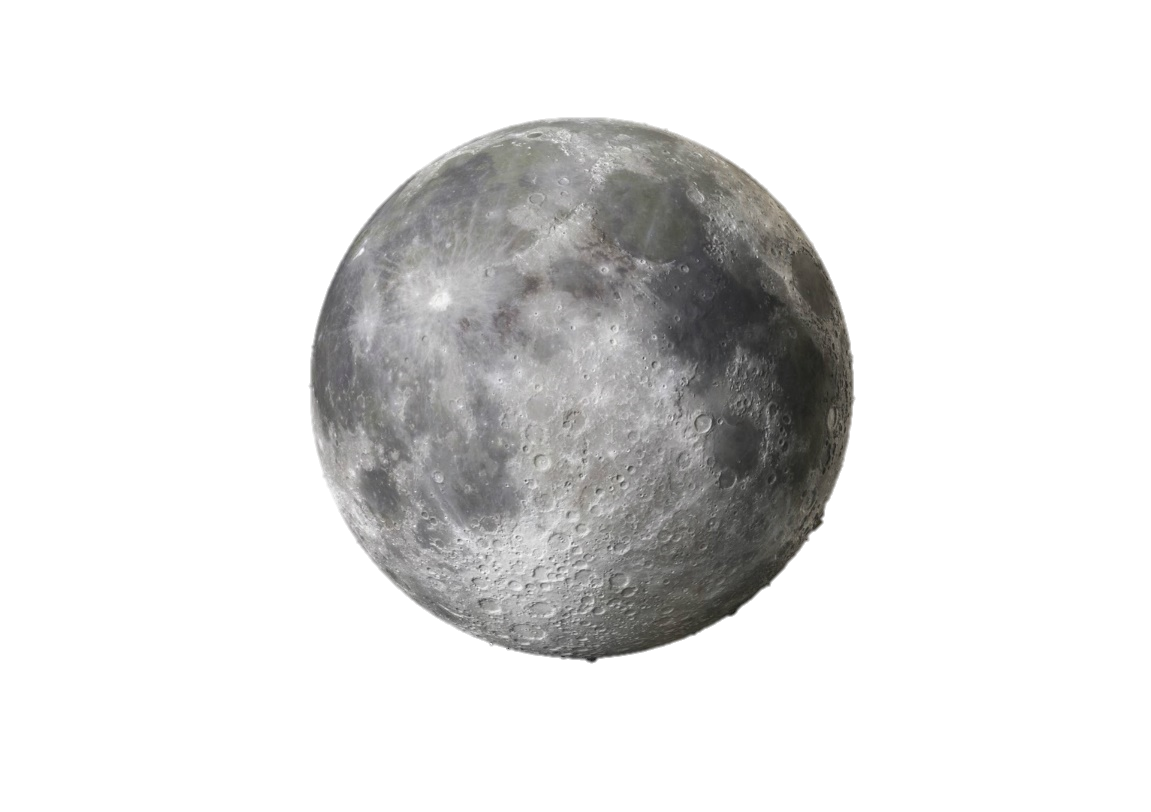 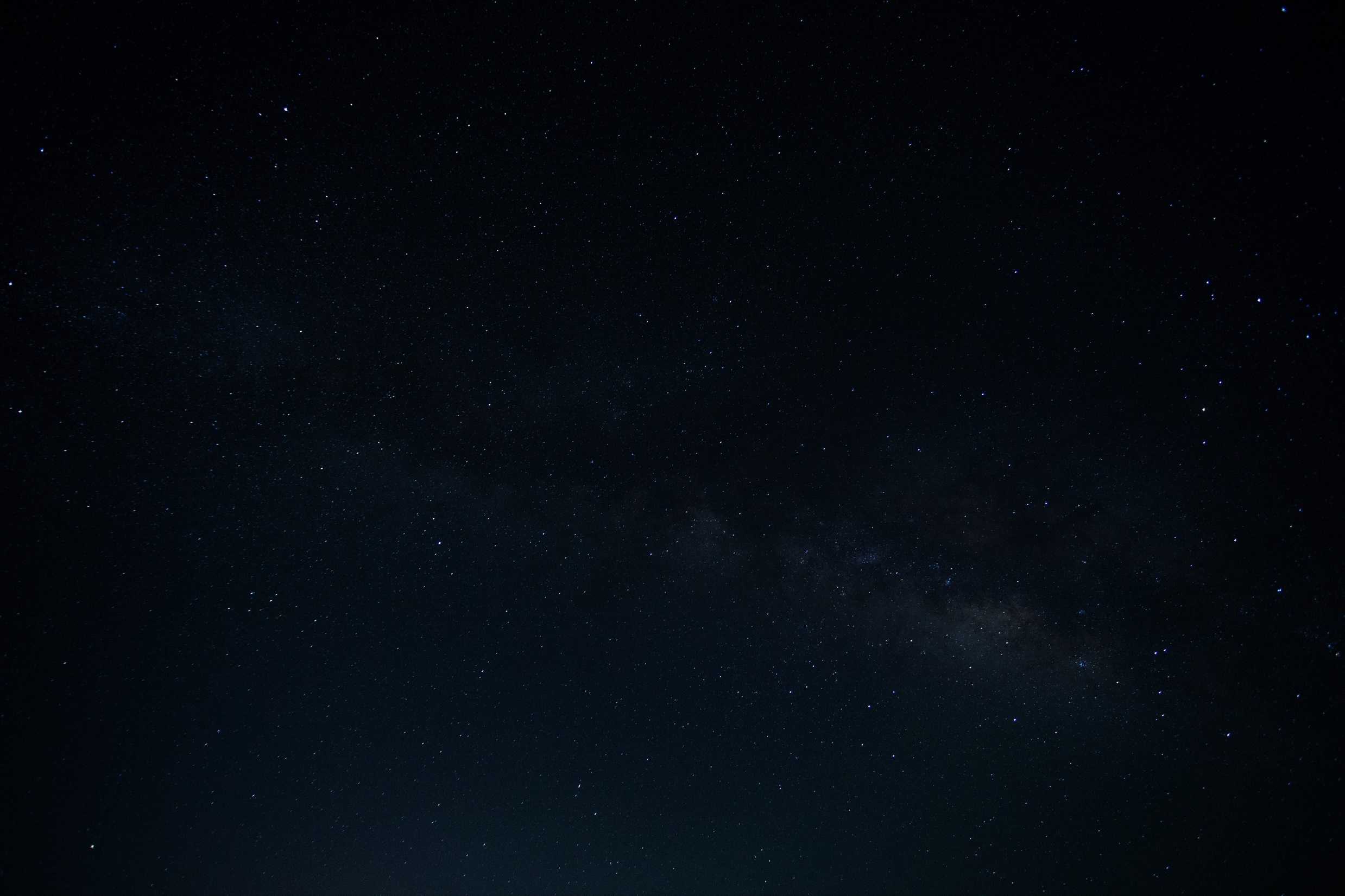 THANK YOU FOR YOUR ATTENTION


www.moonvillageassociation.org
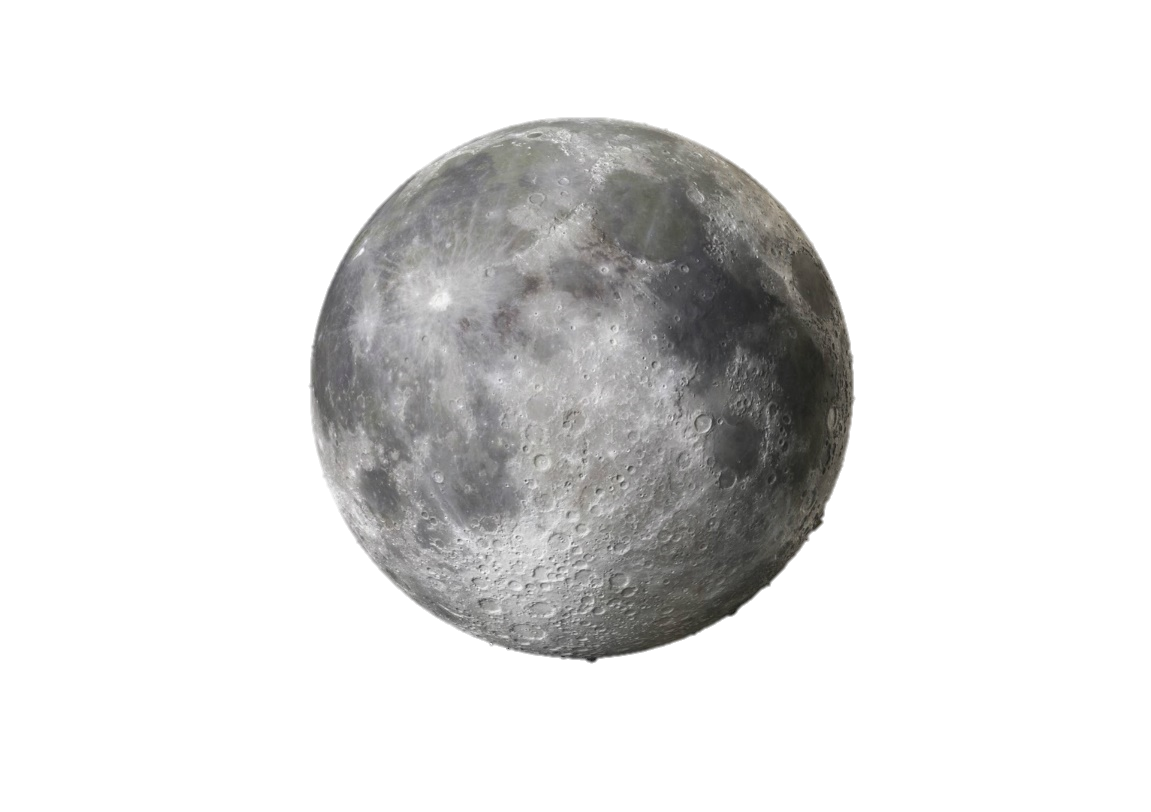